Research on the Medicinal Uses of Cannabis
Presented by: Candice Beathard, PhD
December 15, 2015
Background: History of Cannabis as Medicine
Dates back to 2727B.C. in China1
In U.S…
1850: cannabis tinctures patented2 
1963: chemical structure of cannabis identified3
1970s: increased number of publications4
1990s: increased interest again due to genetic cloning4
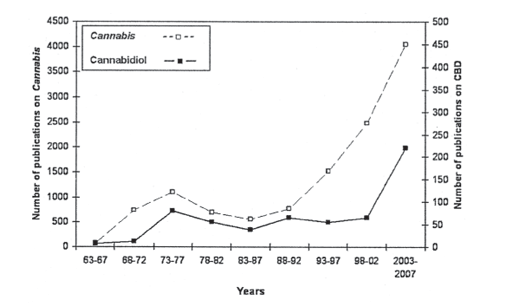 1. Drug Enforcement Administration. 2. ProCon.org. 3. Michoulam, R, Shvo, Y., 1963. 4. Zuardi, 2008.
Introduction: Clinical Research
Cannabis plant is one of the most researched substances 
22,000 published studies or reviews5

“Gold standard” of research is problematic6 
Methodological challenges 
Ethical, political, legal, practical
Schedule I controlled substance7 
True randomization is rare 
Ethical barriers limit dosage
Generalizability issues with animal models
Problems with observational research 
FDA’s role in approving cannabis-derived products
5. National Center for Biotechnology Information. 6. Caulkins et al., 2015. 7. Drug Enforcement Administration, 2015.
Research: Cannabis and Cannabis-Derived Products
Research
Clinical, pre-clinical, observational, animal

Strong Support
Nausea, chemotherapy
Chronic pain
Spasms and tics
Appetite stimulation, wasting syndrome
Intermediate Support
Glaucoma
Cancer 
Emerging Research
Anxiety disorders, PTSD
Epilepsy 
Opioid use disorder
Strong Support
Nausea, Chemotherapy

One of the first therapeutic uses of cannabis and cannabinoids that was evaluated with clinical trials 
Mid 1970s

33 Clinical Trials 
(N=8-172)
Strong Support
Chronic Pain 

Used to treat chronic pain for centuries in traditional medicine 

32 Clinical Trials 
(N=1-125) 

Neuropathic pain
Recent work: California, 4 clinical trials 
“…all four demonstrating a significant decrease in pain after cannabis administration.”8
8. Center for Medicinal Cannabis Research., 2010.
Strong Support
Spasms and Tics

30 Clinical Trials 
(N=1-630) 

Multiple sclerosis 
Gilles de la Tourette’ s syndrome
Strong Support
Appetite Stimulation, Wasting Syndrome 

THC shows to be useful in stimulating appetite and preventing weight loss in cancer and AIDS patients 
9 Clinical Trials 
 (N=12-469)
Intermediate Support
Glaucoma

Significant reduction in intraocular pressure 

3 Clinical Trials
(N=8-18) 

The beneficial effects of cannabis are limited by its short-term action (a few hours) 
Not supported by American Glaucoma Society
Intermediate Support
Cancer

Mainly Animal Models
> 60 studies 
1 pilot study
Research began in 1970s, renewed in 2000s

Three recent review articles demonstrate the anti-proliferative action of cannabinoids in brain, prostate, breast, lung, skin, pancreatic, uterine, thyroid, and lymphoma cancer cells.9-11
9. Sarfaraz et al., 2008. 10. Chakravarati et al., 2014. 11. Alexander et al., 2009.
Emerging Research
Anxiety Disorders, PTSD

Emerging research
Veterans 
2 studies underway in Colorado 

3 Clinical Trials 
(N=47-60)
Emerging Research
Epilepsy

Several anecdotal reports suggest that cannabis has anticonvulsant properties 

4 Clinical Trials 
(N=9-15) 

Many states have implemented expanded access research programs after high profile cases of pediatric epilepsy
Research
Additional studies…
Intestinal dysfunction, Inflammatory bowel disease, Parkinson disease, spinal cord injury

What are the research gaps?
Conflicting research 
Schizophrenia, Hepatitis C
Small studies: 
Diabetes, Sleep, Alcohol and substance use addiction, BMI and waist circumference
Amyotrophic lateral sclerosis, leukemia  
??
Discussion Questions
Is there a need for research on the medical and public health benefits of cannabis? 
Should the state support a program designed to meet that need? 
Would the state want to focus research to a list of specific conditions? If so, which? 
Would the state want to focus research to specific products (i.e. hemp extract, low THC oil, FDA approved pharmaceuticals, etc.)?
References
Drug Enforcement Administration. Cannabis, coca, & poppy: Nature’s addictive plants, history. Retrieved from http://www.deamuseum.org/ccp/cannabis/history.html Accessed December 4, 2014. 
ProCon.org. Historical timeline: History of marijuana as medicine-2900 BC to present. Retrieved from http://medicalmarijuana.procon.org/view.timeline.php?timelineID=000026. Accessed October 27, 2015. 
Michoulam, R, Shvo, Y. Hashish: I. (1963). The structure of cannabidiol. Tetrahedron. 9(12):2073-8.
Zuardi, AW. Cannabidiol: from an inactive cannabinoid to a drug with wide spectrum of action. Rev Bras Psiquiatr. 2008;30(3):271-80. 
National Center for Biotechnology Information. Search NCBI databases. Retrieved from http://www.ncbi.nlm.nih.gov/gquery/?term=marijuana. Accessed November 17, 2015.
Caulkins, J.P., Kilmer, B., Kleiman, M.A.R., MacCoun, R.J., Midgette, J., ... Reuter, P.H. (2015). Considering Marijuana Legalization: Insights for Vermont and Other Jurisdictions. Santa Monica, CA: RAND Corporation. Retrieved from http://www.rand.org/pubs/research_reports/RR864.
Drug Enforcement Administration. (2015). Drug scheduling. Retrieved from http://www.dea.gov/druginfo/ds.shtml. Accessed October 27, 2015.  
Center for Medicinal Cannabis Research. Report to the legislature and governor of the state of California presenting findings pursuant to SB847 which created the CMCR and provided state funding. Retrieved from http://cmcr.ucsd.edu/images/pdfs/cmcr_report_feb17.pdf. Accessed October 15, 2015. 
Sarfaraz, S, Adhami, V M, Syed, D N, Afaq, F, Mukhtar, H. (2008). Cannabinoids for cancer treatment: Progress and promise. Cancer Res. 68(2):339-42. doi: 10.1158/0008-5472.CAN-07-2785.
Chakravarati, B, Ravi, J, Ganju, R K. Cannabinoids as therapeutic agents in cancer: Current status and future implications. Oncotarget.2014;5(15):5852-72. 
Alexander, A., Smith, P. F., & Rosengren, R. J. (2009). Cannabinoids in the treatment of cancer. Cancer letters, 285(1), 6-12.
Thank you